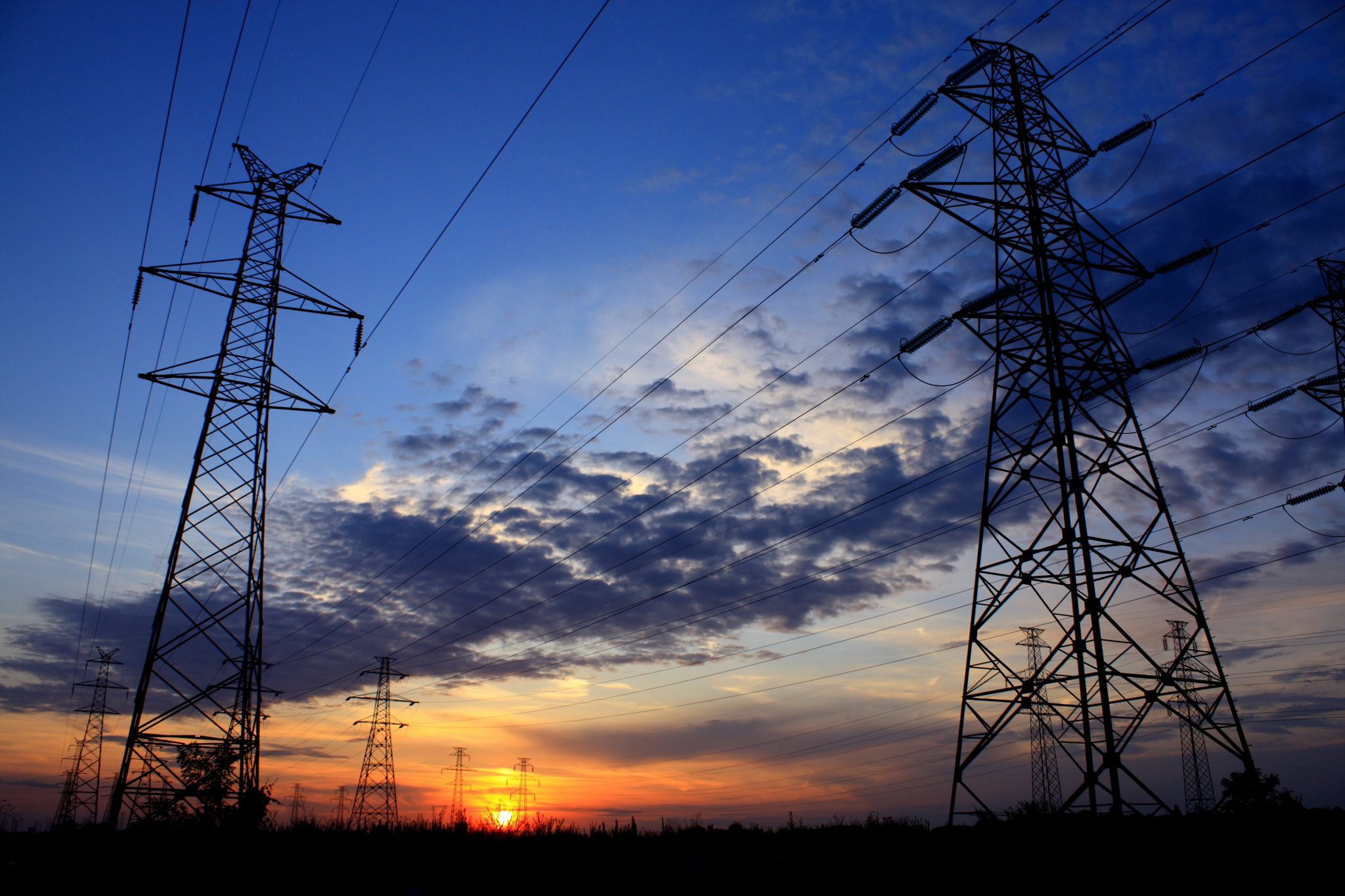 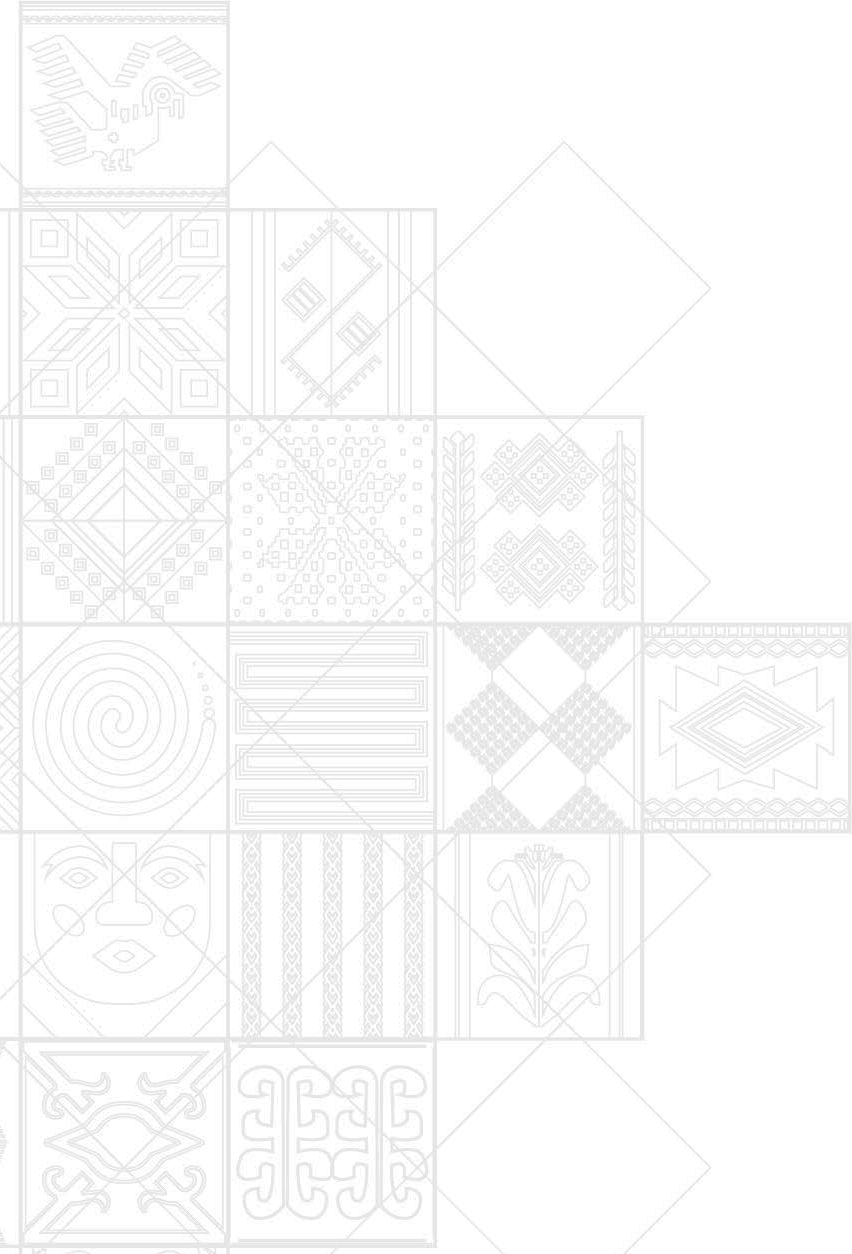 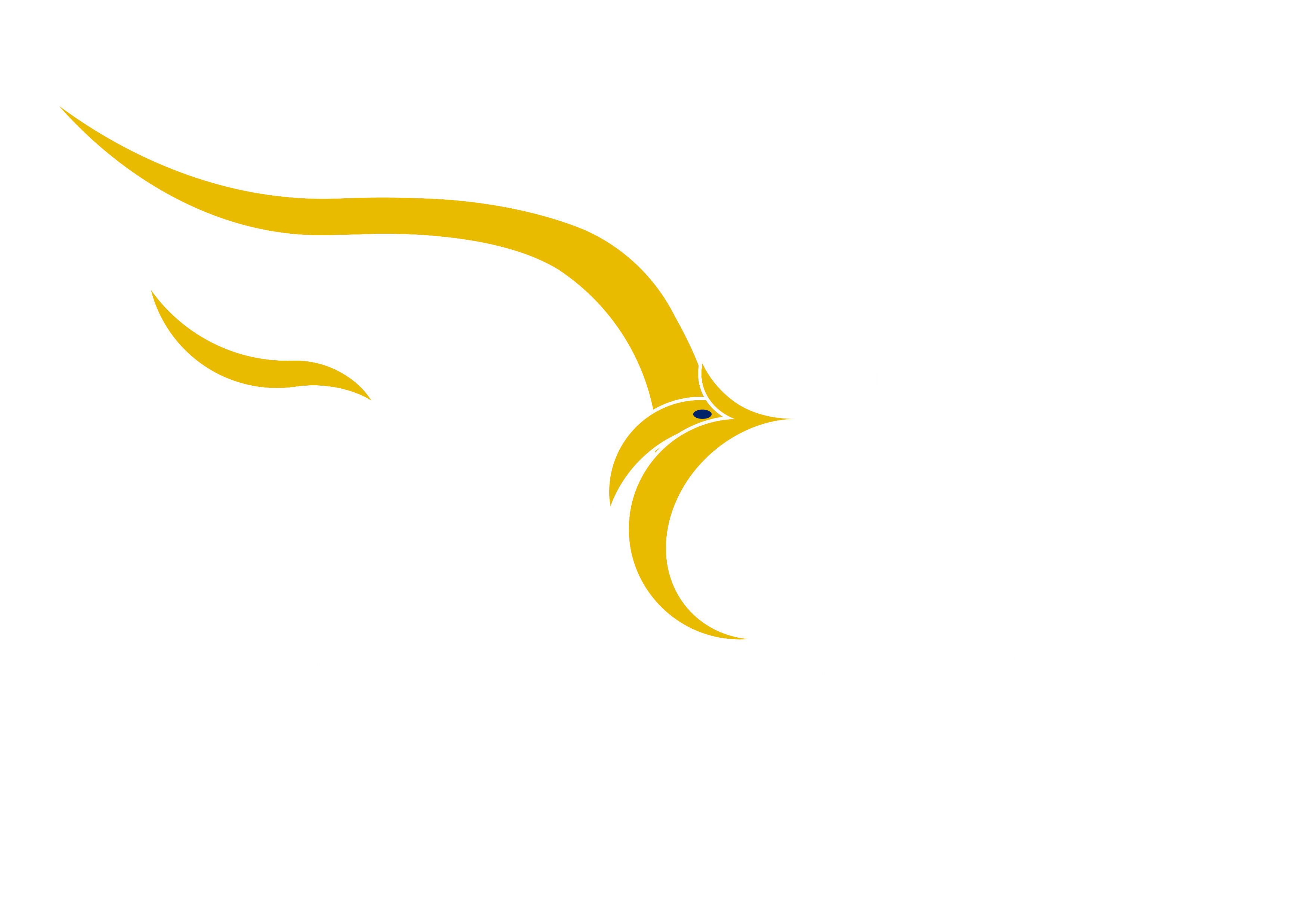 INTEGRACIÓN ELÉCTRICA
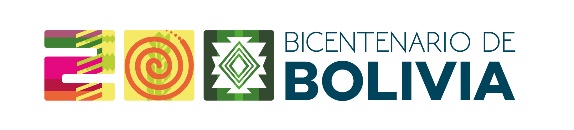 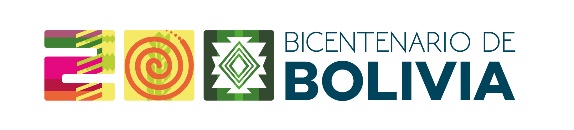 BOLIVIA - PERU
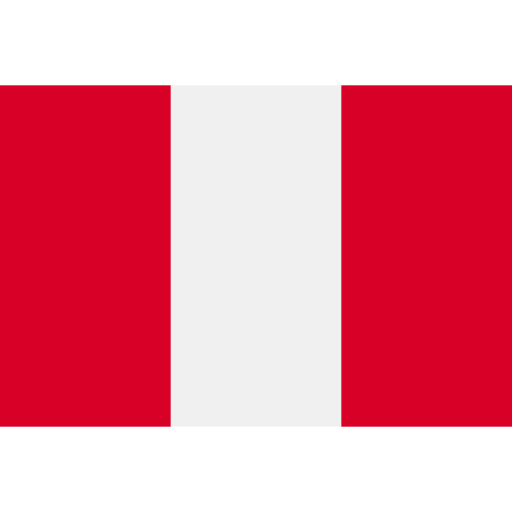 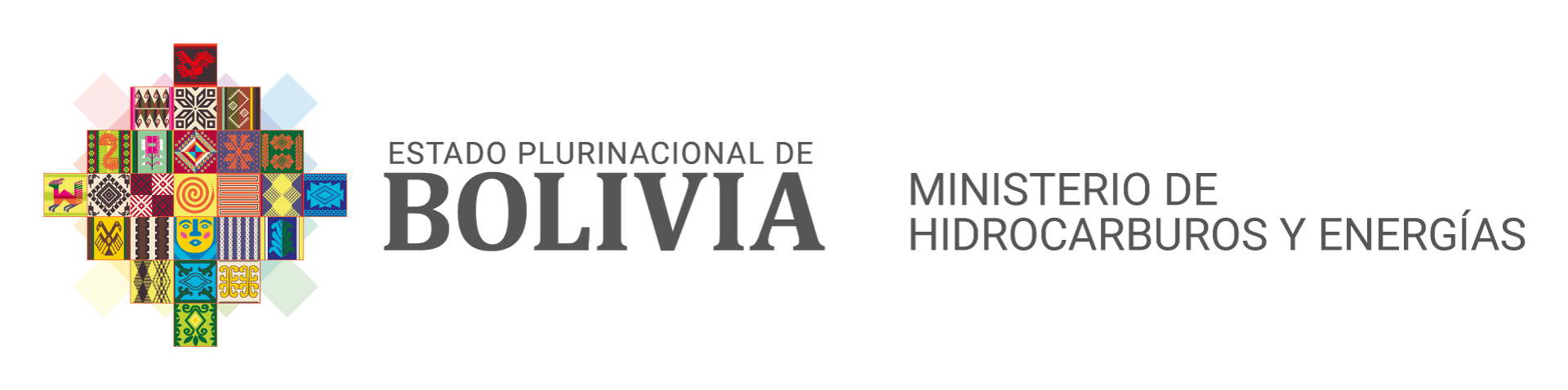 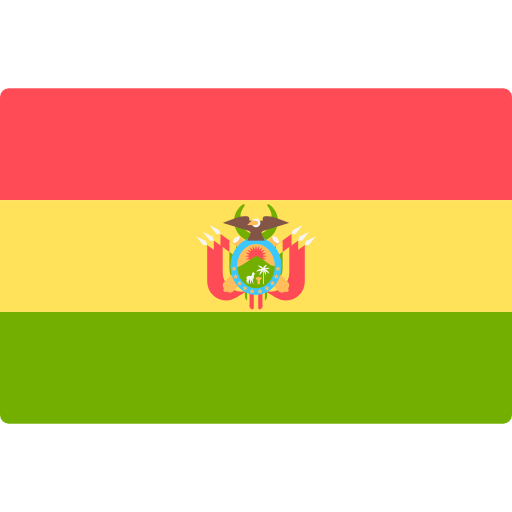 ESTUDIO INTERCONEXIÓN ELÉCTRICA BOLIVIA - PERÚ
ANTECEDENTES
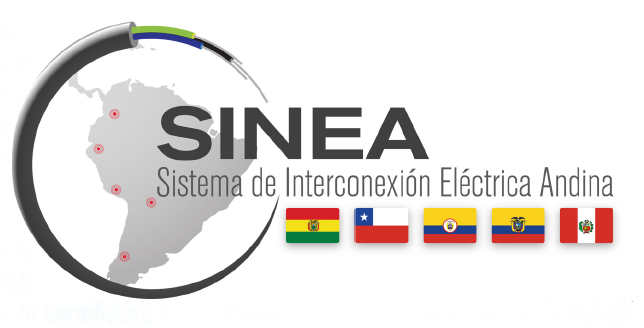 Acuerdo de Cooperación Interinstitucional en Materia Hidrocarburífera y de Electricidad
Tratado General de Integración y Cooperación Económica y Social
2004
Concluido
Inicio: May/2018
Fin: Feb/2020
Estudio Interconexión Eléctrica Bolivia - Perú
2015
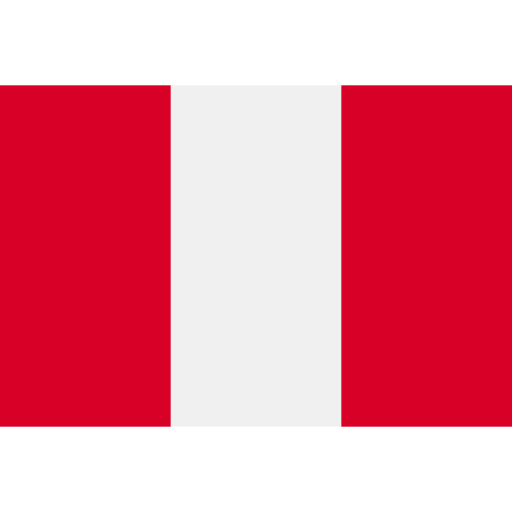 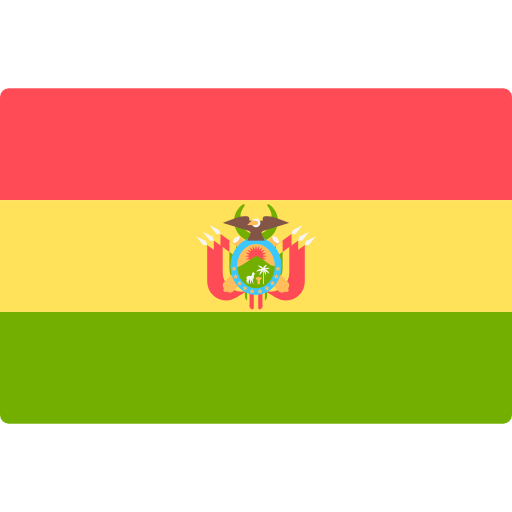 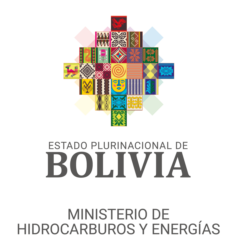 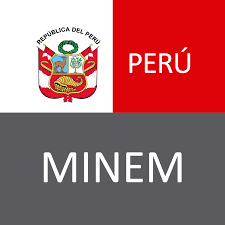 ALCANCE ESTUDIOS:
Complementariedad Energética.
Evaluación técnica de las alternativas.
Evaluación de beneficios, regulación y medio ambiente.
Diseño Básico de Ingeniería.
Trabajo Conjunto Bolivia – Perú:
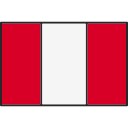 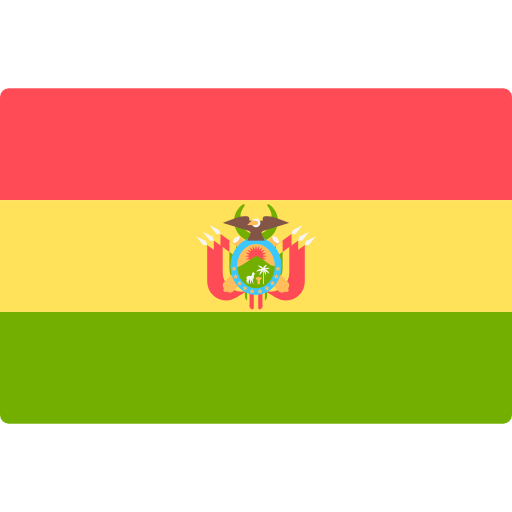 Financiador
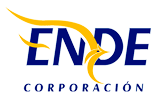 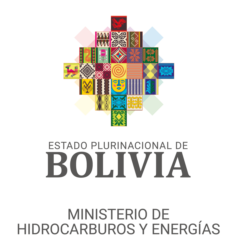 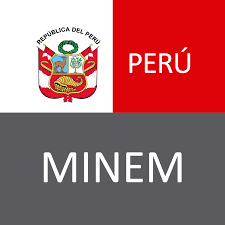 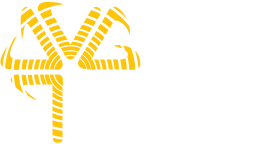 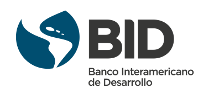 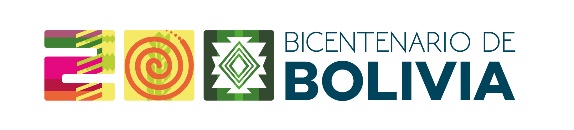 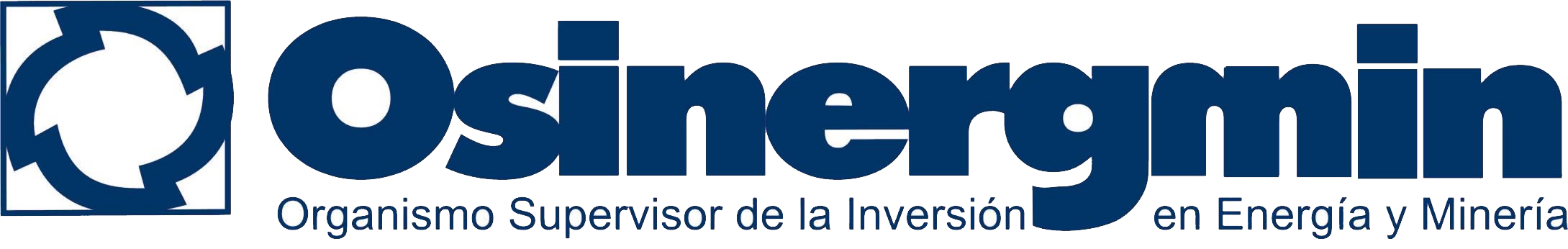 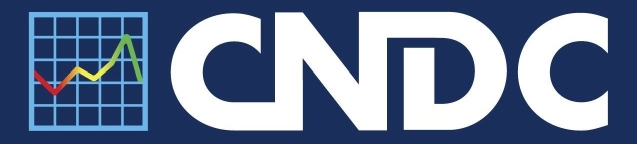 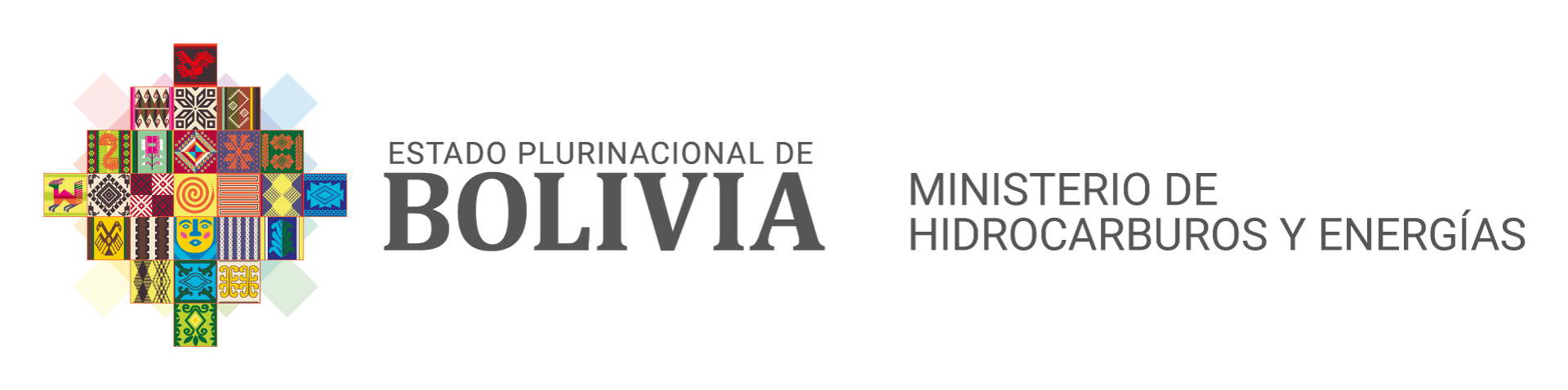 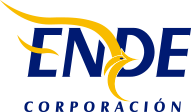 INTERCONEXIÓN ELÉCTRICA BOLIVIA - PERÚ
GESTIONES ACTUALES Y PRÓXIMOS PASOS
Identificación de Alternativas de Interconexión
Identificación de las mejores alternativas para la interconexión (trazos y subestaciones).
Fase 1 – “Alternativas de Interconexión Eléctrica Perú - Bolivia”
Identificación tipo de Tecnología
Identificación del tipo de tecnología que podría emplearse para la interconexión (BtB con control VSC).
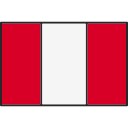 SE Puno (Pe) - SE Mazocruz (Bo)
Tensión: 230/220 kV (Doble Terna)
Longitud: 278 km
Cap. Transferencia: 300 MW
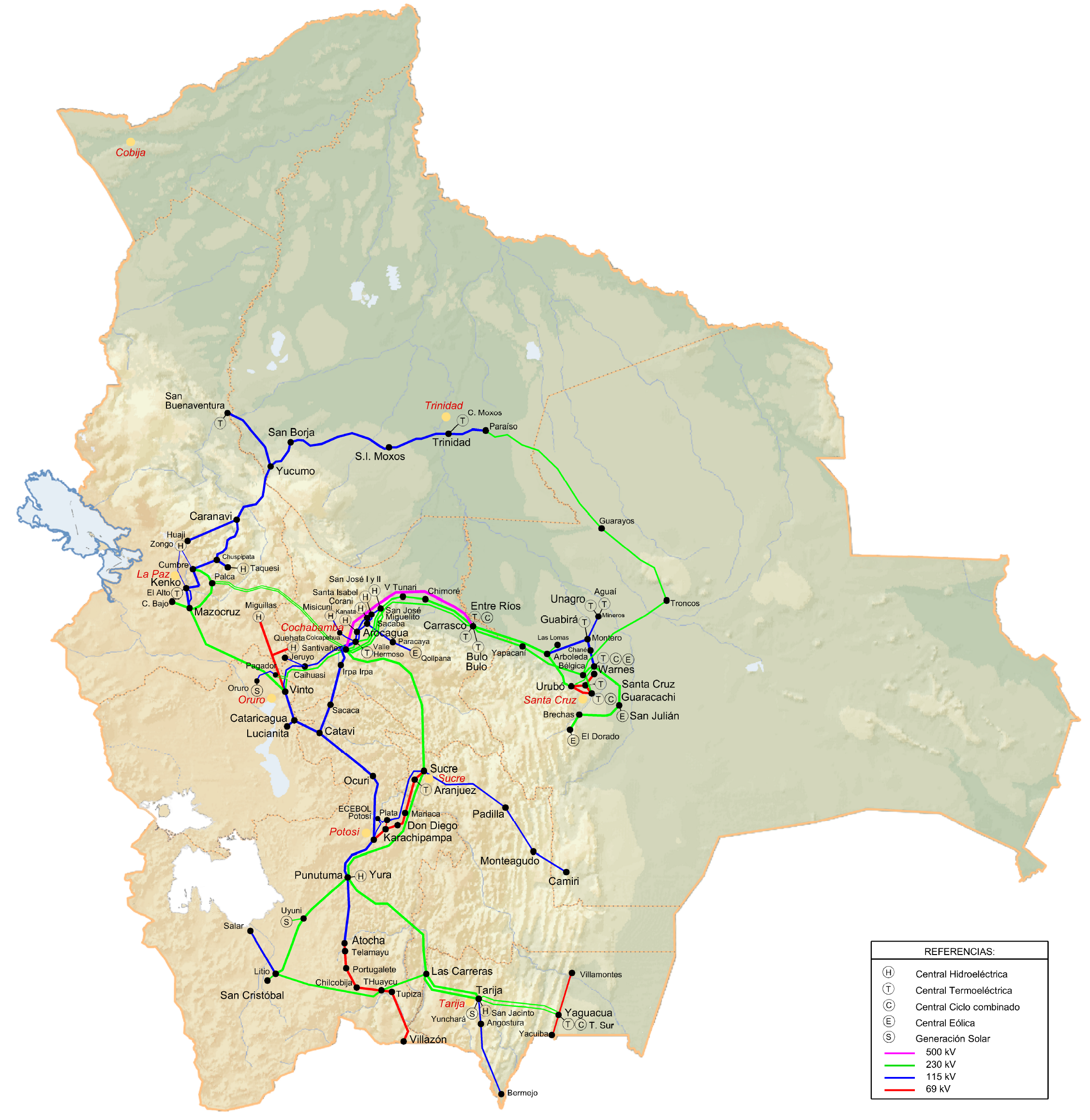 Existe Complementariedad entre Países
Existe una complementariedad en demanda, recursos energéticos y operación entre ambos países.
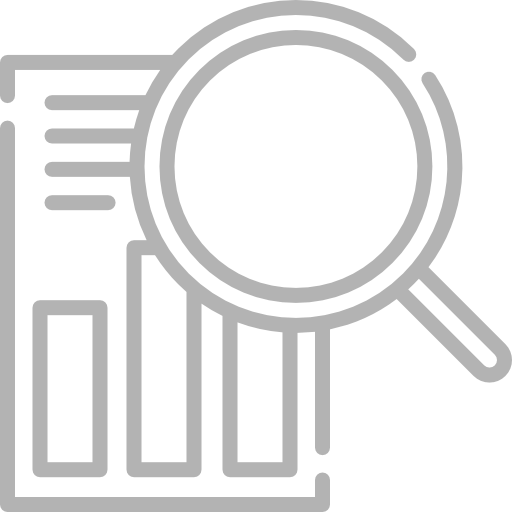 SE San Roman (Pe) - SE Mazocruz (Bo) 
Tensión: 230/220 kV (Doble Terna)
Longitud: 309 km
Cap. Transferencia: 300 MW
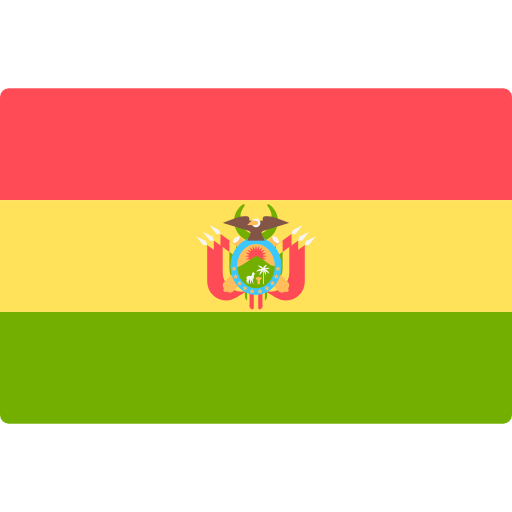 Mejoras en la confiabilidad de los Sistemas
Los resultados muestran que la interconexión permite mejorar la confiabilidad de los sistemas.
Actualización de los estudios
Es necesario realiza estudios con mayor detalle de las alternativas identificadas y la planificación actualizada de ambos sistemas.
SE Montalvo (Pe) - SE Contorno Bajo (Bo)
Tensión: 230/220 kV (Doble Terna)
Longitud: 392 km
Cap. Transferencia: 400 MW
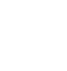 INTERCONEXIÓN ELÉCTRICA BOLIVIA - PERU
GESTIONES ACTUALES Y PRÓXIMOS PASOS
Hoja de Ruta SINEA
2020-2030
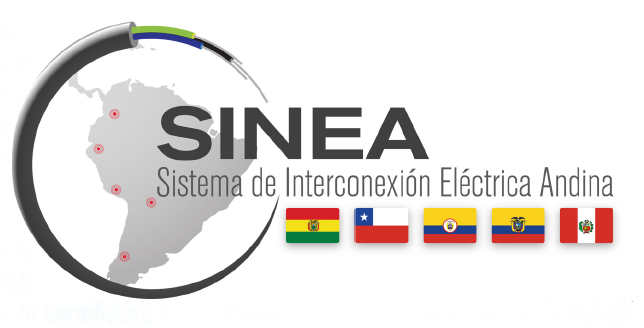 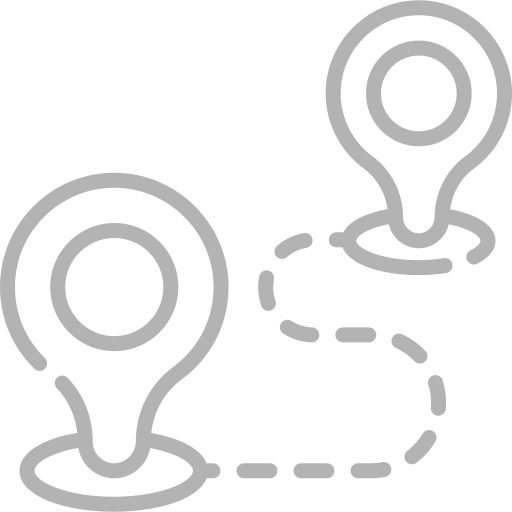 Bolivia – Perú
Actualización de Estudio de Interconexión
Planificado
Gestión 2026
Actualización Estudio:
Inicio: Ene/2026
Fin: Dic/2026
Hoja de Ruta para el Estudio.
Términos de Referencia.
Gestión de Financiamiento
GESTIÓN 2025
Análisis Energético.
Análisis Eléctrico.
Análisis Económico.
Estudio ambiental.
Ingeniería Básica.
Armonización Regulatoria.
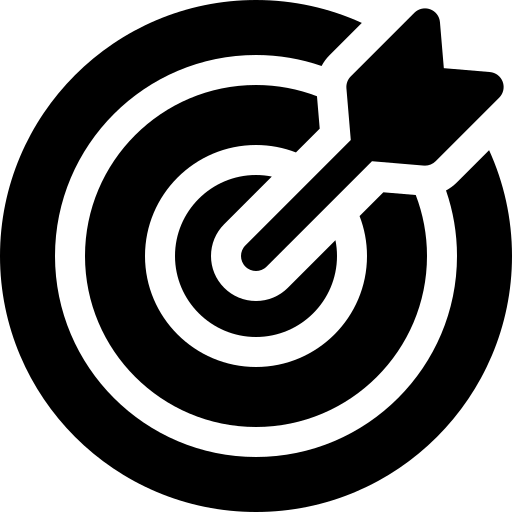 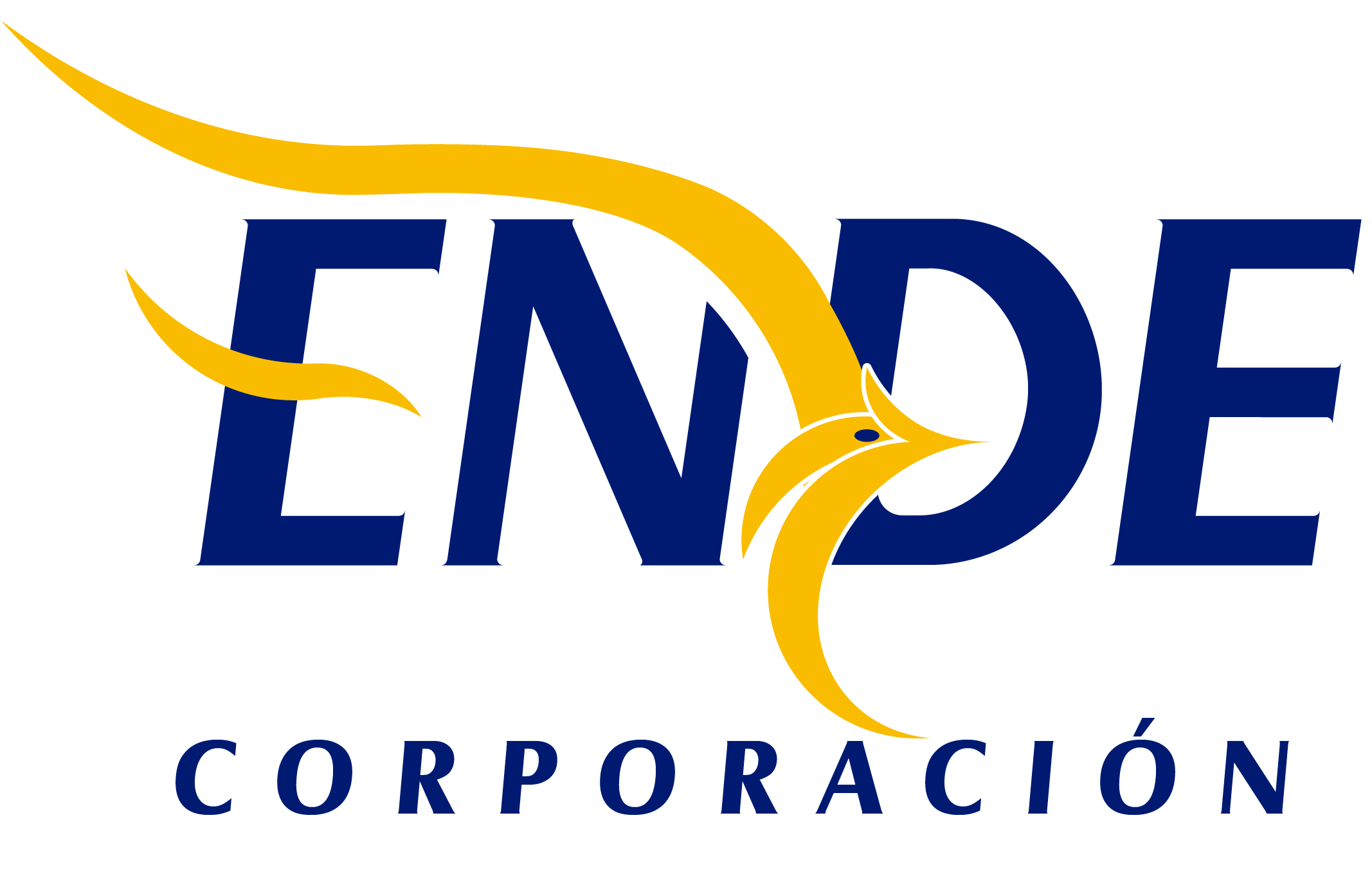 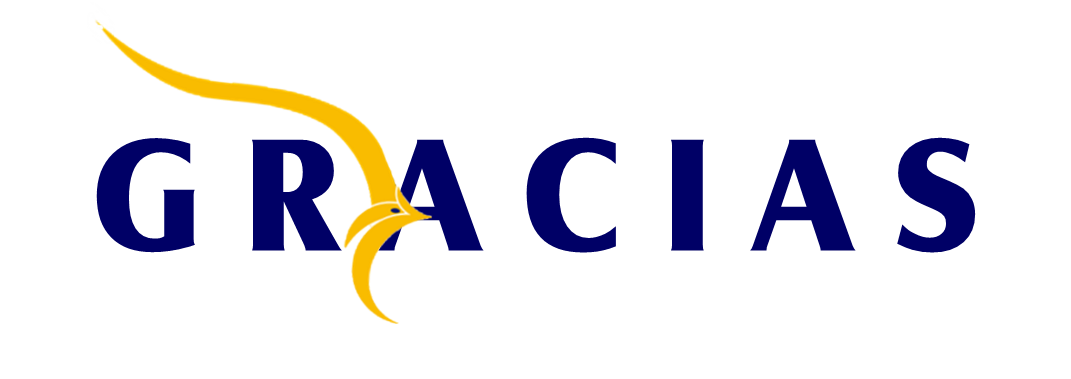 ENDE Matriz
	 Oficina Central  Cochabamba - Bolivia
Calle Colombia Nro. 655 casi esq. Falsuri 
 Teléfono: (+591 - 4) 4520317 - (+591 - 4) 4120900
ende@ende.bo
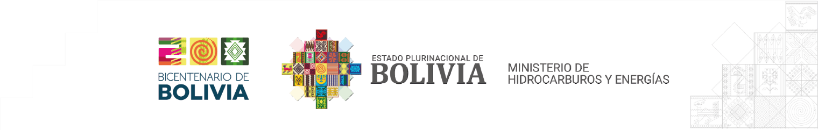